Minority Serving Institutions under Trump’s Presidency
Andrés Castro Samayoa, Ph.D. (Boston College)
@andrescastrosam
andres.castrosamayoa@bc.edu

September 25, 2018
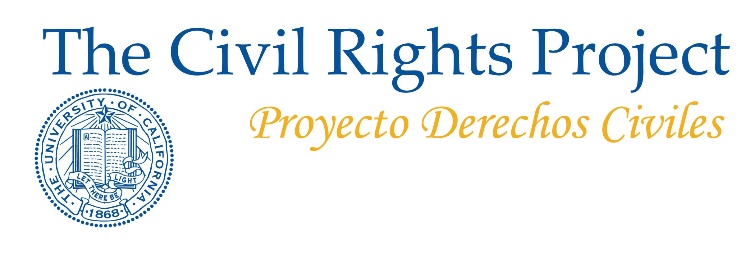 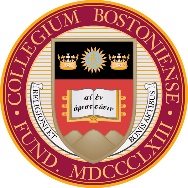 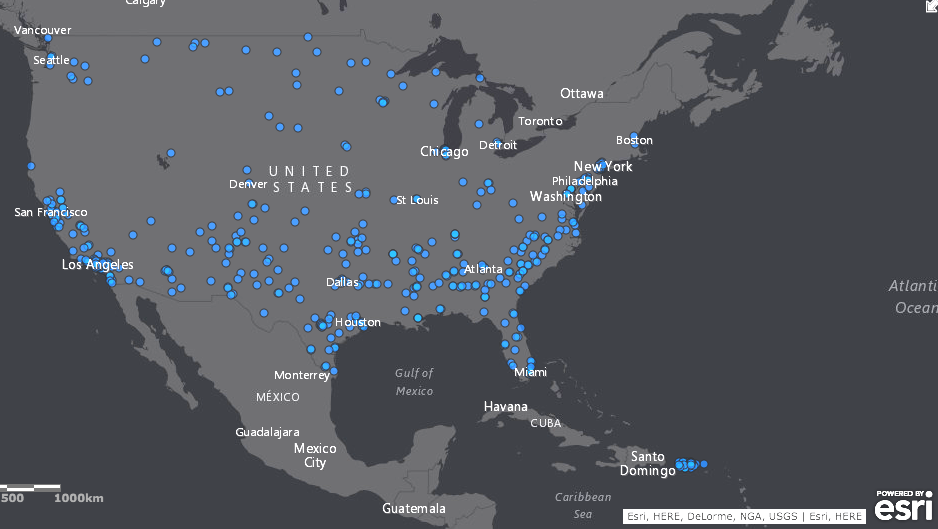 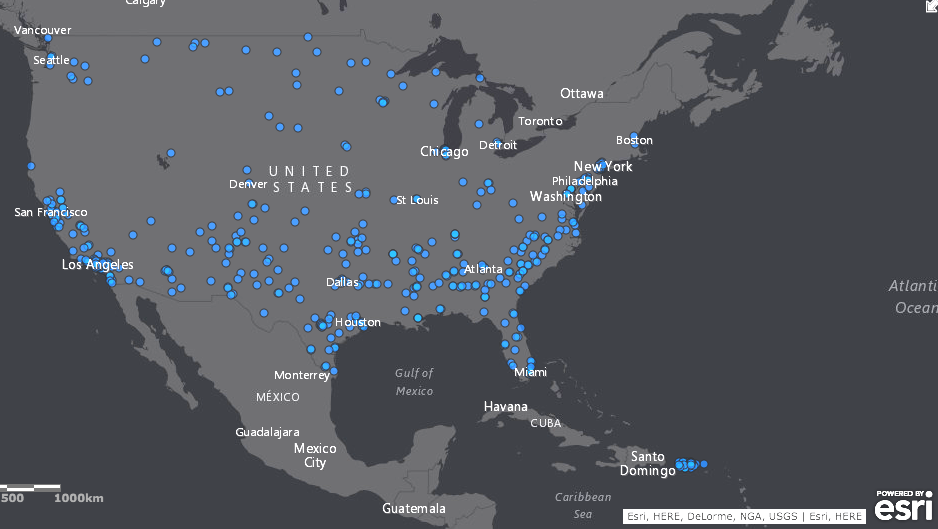 Asian American Native American Pacific Islander Serving Institutions 
Historically Black Colleges & Universities 
Hispanic Serving Institutions 






Tribal Colleges & Universities 
Predominantly Black Institutions 
Native American Non-Tribal Serving Institutions 
Alaska Native Serving Institutions 
Native Hawaiian Serving Institutions
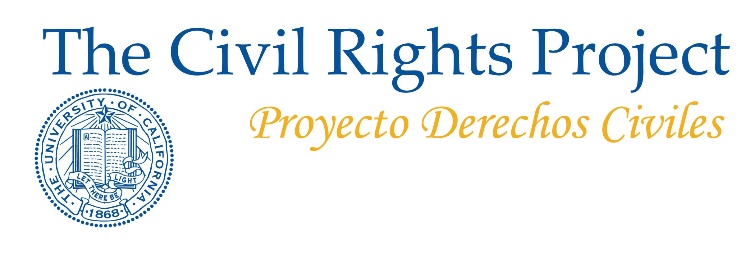 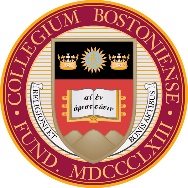 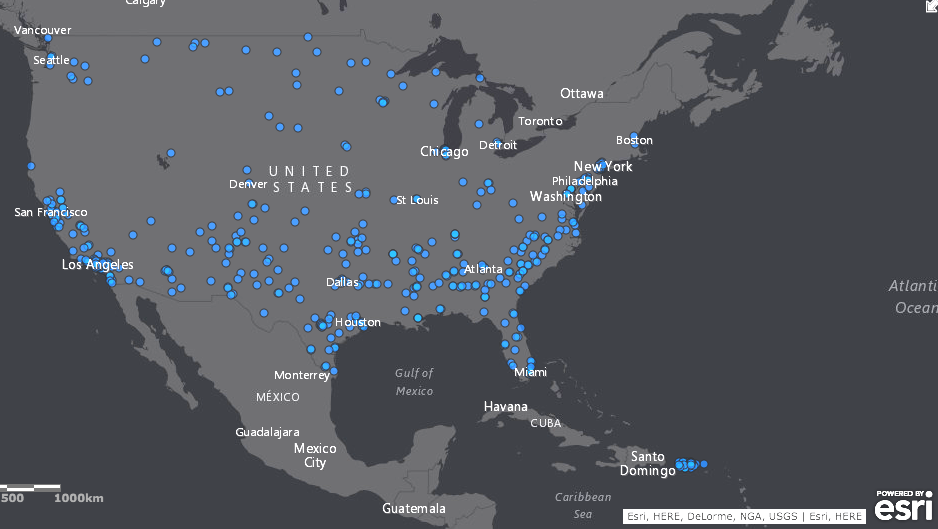 Account for ~15% of postsecondary institutions in the nation
Enroll ~40% of students of color
Note that HSIs alone enroll over 60% of Latinos in college



(Conrad & Gasman, 2015; Castro Samayoa & Gasman, in press; Dwyer & Garcia, 2018)
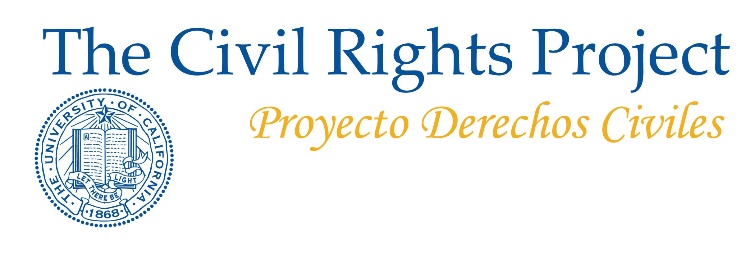 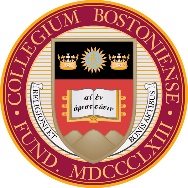 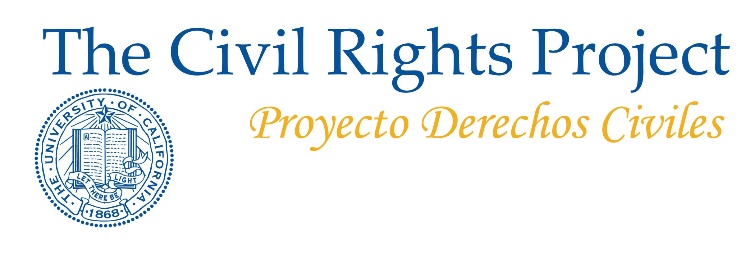 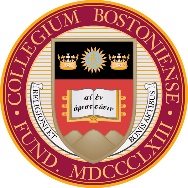 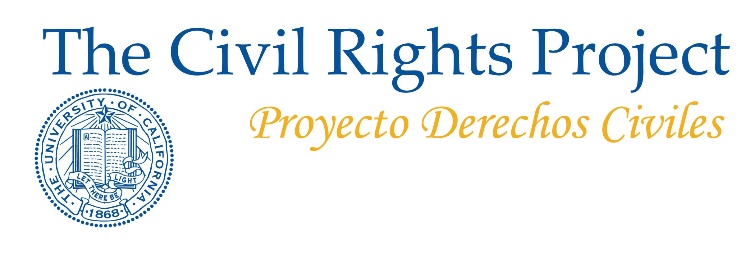 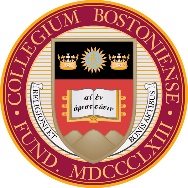 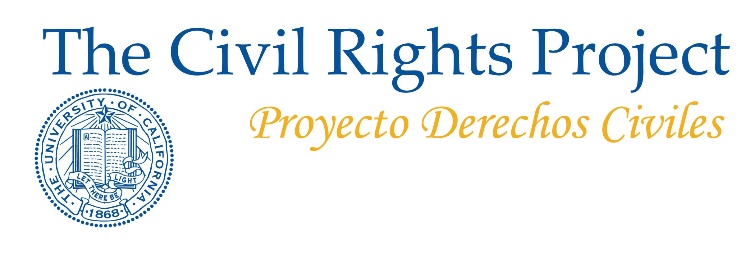 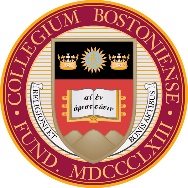 Reauthorization of HEA…
PROSPER Act
25% graduation measures
Aim Higher Act
MSI Innovation Fund

Neither resolves eligibility for multiple grants
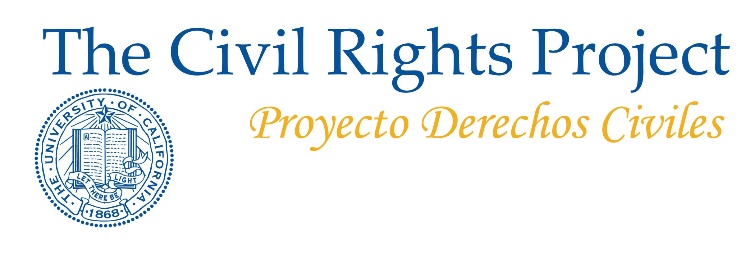 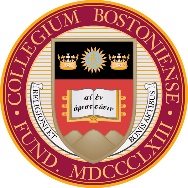